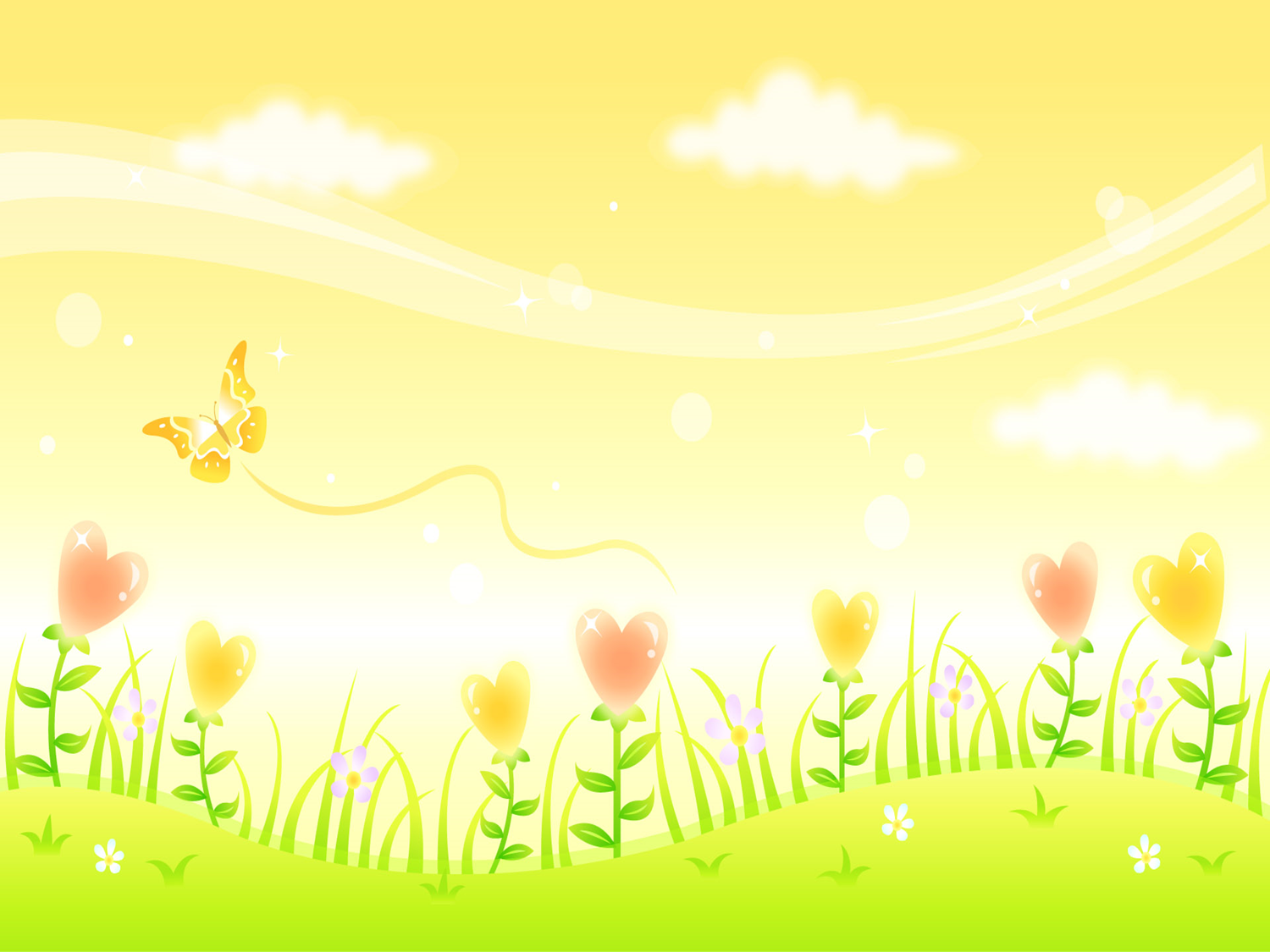 TRƯỜNG MN ĐẠI HỒNG
Giáo dục âm nhạc
Chủ đề: Những con vật đáng yêu
Đề tài: VĐTN: Chú bộ đội
Nghe hát: Cảm ơn chú bộ đội
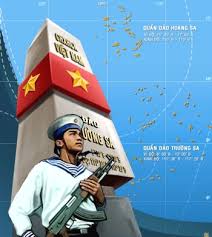 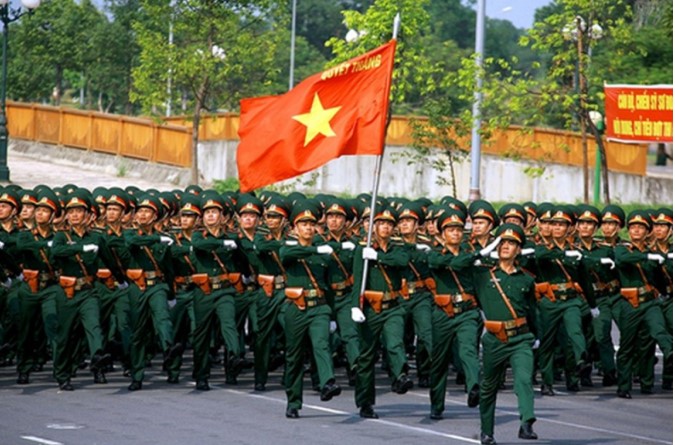 Người dạy: Phan Thị Yến Ly
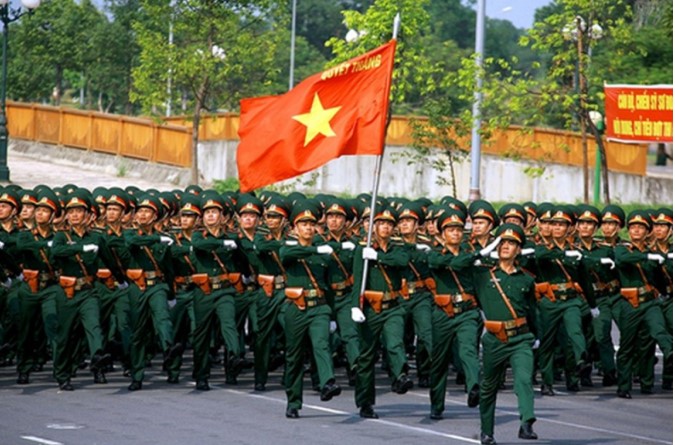 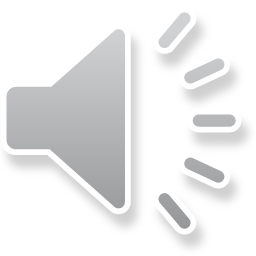 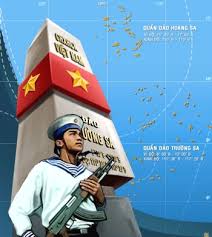 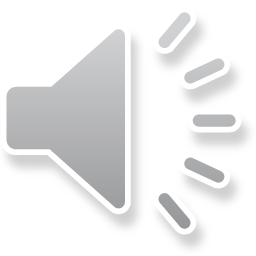 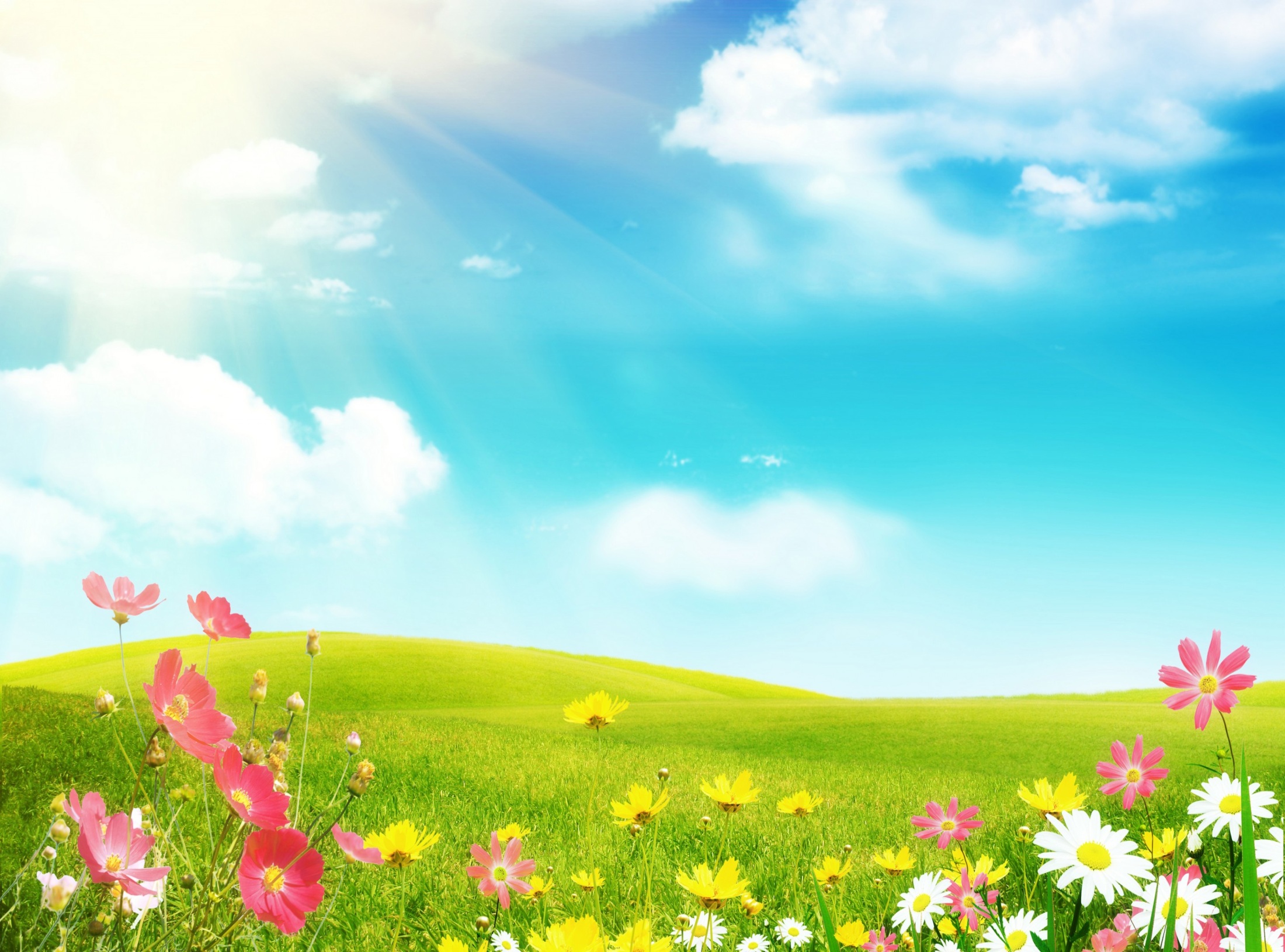 Bài hát: Chú bộ đội
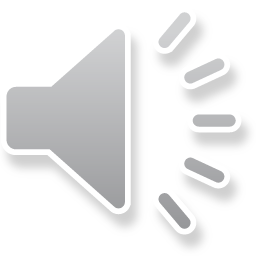 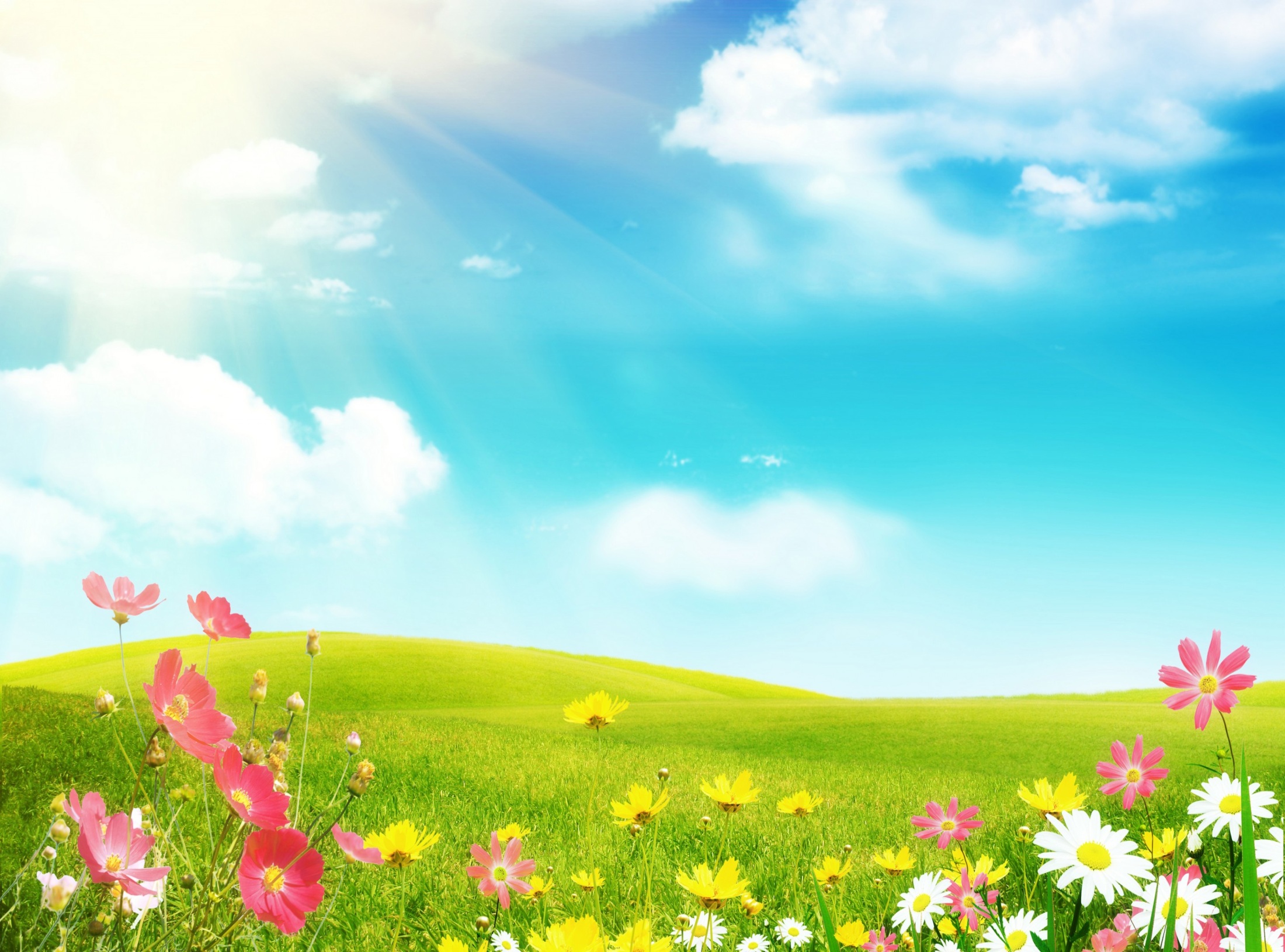 Vận động theo ý thích
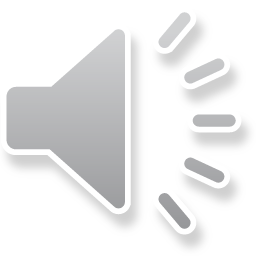 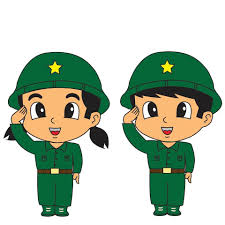 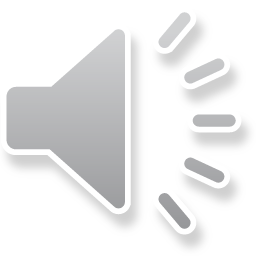 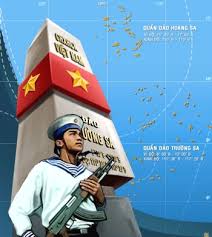 Luyện tập
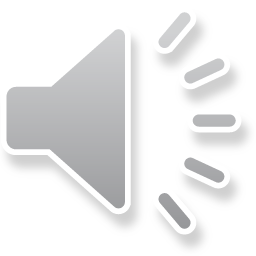 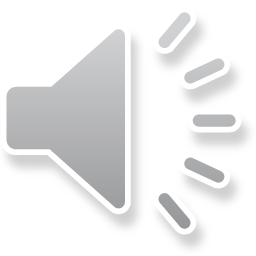 Nghe hát: Cảm ơn chú bộ đội
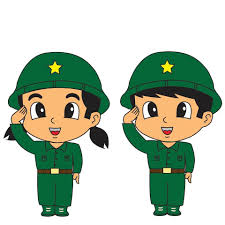 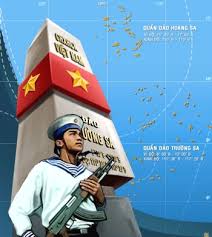 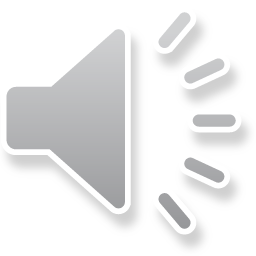 Hát  nghe
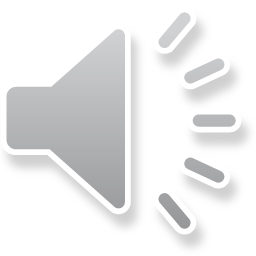 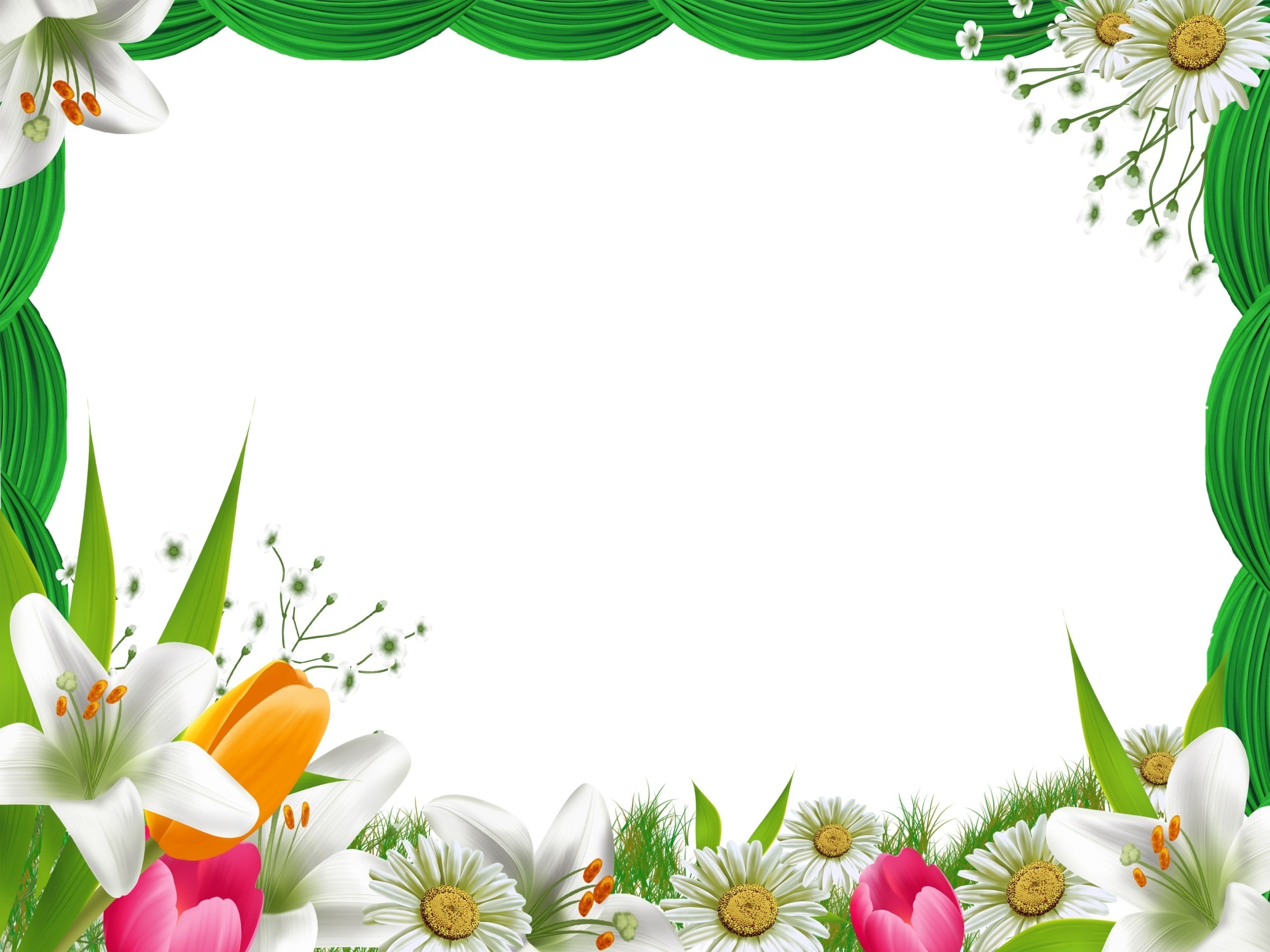 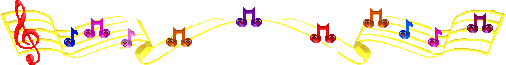 GIỜ HỌC KẾT THÚC
Thank you!
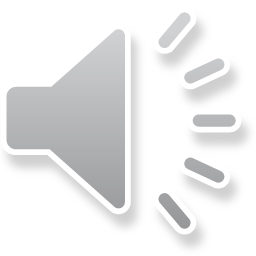